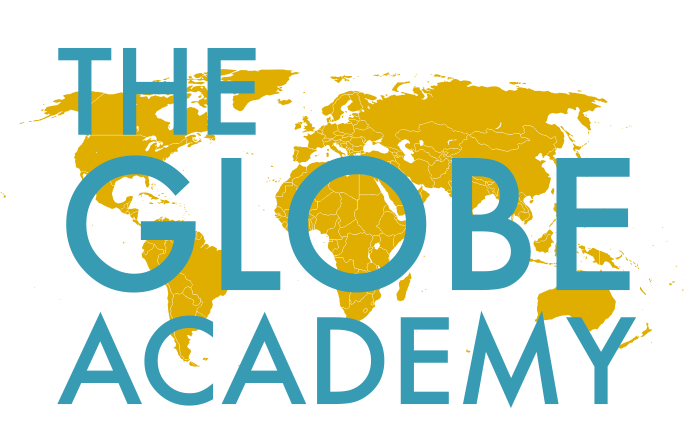 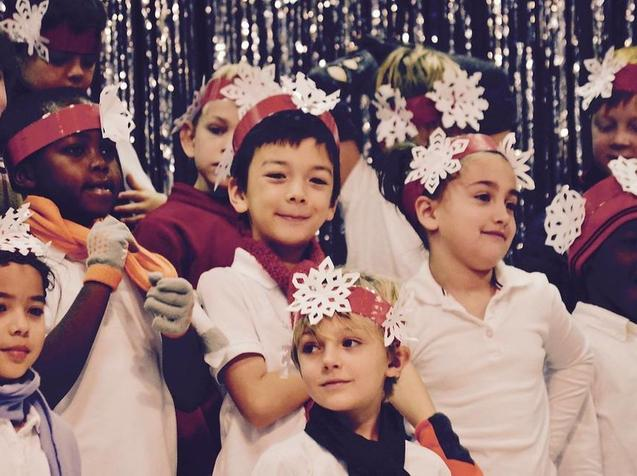 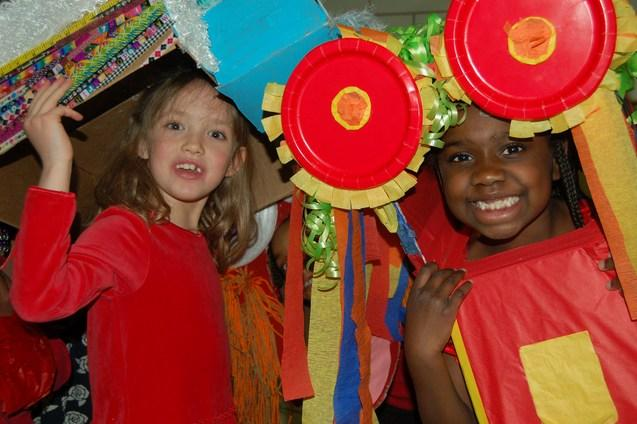 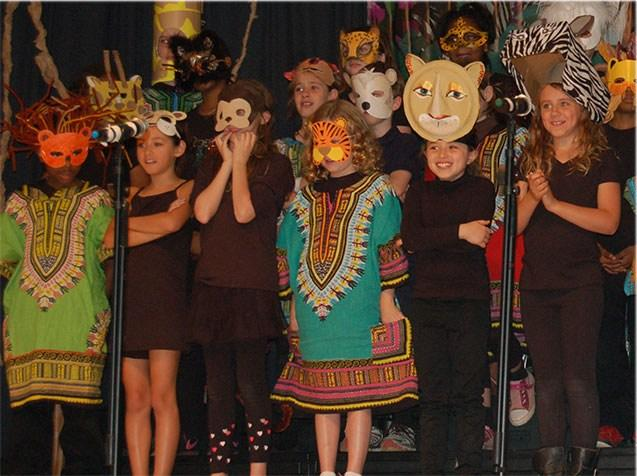 Board UpdateDecember 7, 2020
1
[Speaker Notes: Katie]
2020-2024 Strategic Plan
Community, Respect, Empathy, Sustainability, Trust
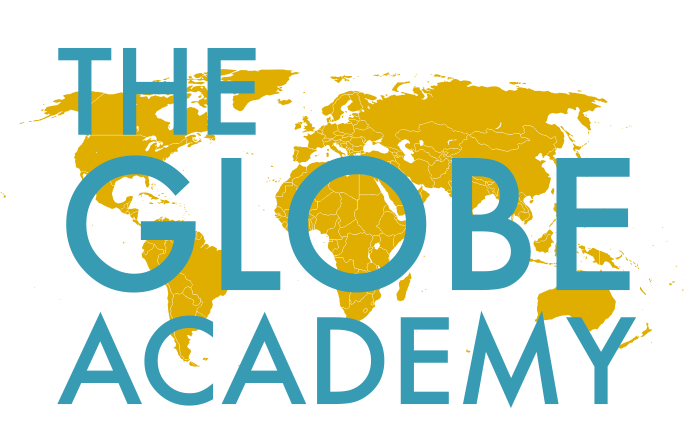 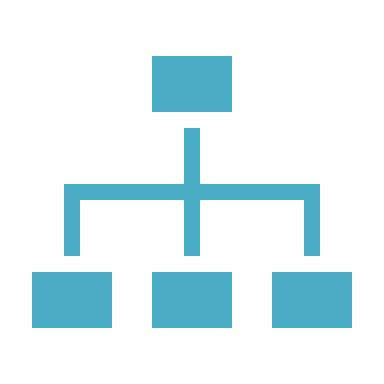 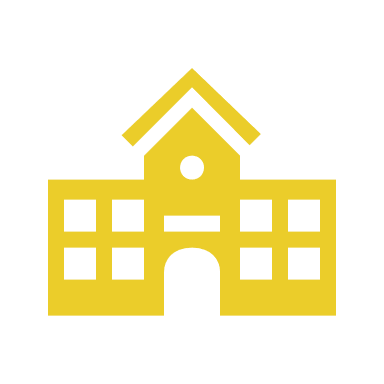 1.1   Implement 5-year staffing plan 

1.2   Clarify roles and responsibilities 

1.3   Implement communication strategy 

1.4   Implement perf. mgmt. system for      
        teachers and staff 

1.5   Strengthen teacher recruitment, 
         hiring and onboarding 

1.6   Codify org operations, processes, and          procedures

1.7   Implement cont. improvement 
         system
2.1   Design and implement a master           plan for lower campus facilities

2.2   Design and implement a master          plan for upper campus facilities

2.3   Create the conditions for 
         excellent facilities management
School Facilities
Secure long-term use of K-8 facilities and execute facility improvements to enable deep learning and play
Organizational  Development
Create an optimal school staffing and operating model with a pipeline of outstanding, qualified teachers
Core Instruction
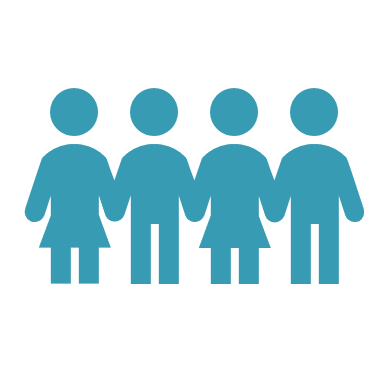 Implement best in-class K-8 global learning curriculum and immersion model to accelerate student learning, advance global citizenship and close achievement gaps
Diversity, Equity, Inclusion
4.1   Create Diversity, Equity and          Inclusion vision and goals

4.2   Strengthen and build capacity to 
        execute student behavior plan

4.3   Implement “strong start” school 
        culture plan

4.4   Develop staff Diversity, Equity          and Inclusion competencies
3.1   Develop best-in-class academic,          immersion and global citizenship          model and curriculum

3.2   Define and align on a common   
        vision for excellent teaching

3.3   Implement a comprehensive 
        professional development strategy 

3.4   Support students to develop into 
        global citizens
Develop a school-wide Diversity, Equity & Inclusion vision and align all aspects of the school to this vision
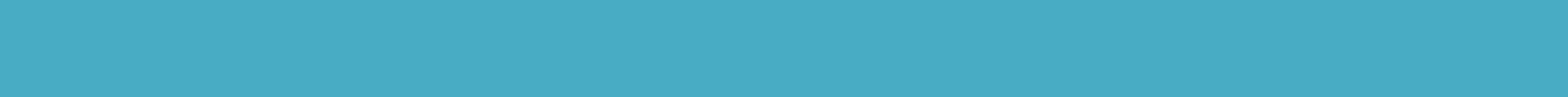 MISSION: The GLOBE Academy fosters Global Learning Opportunities through Balanced Education for children of all backgrounds. With a focus on dual-language immersion, 
an experiential-learning model and a constructivist approach, GLOBE inspires students to be high-performing lifelong learners equipped to make a positive impact in the word.
[Speaker Notes: Katie

This was the plan that decided to work on with 4 main initiatives which was then broken down into initiatives under the main ones.  These should be complete at the end of 5 years.]
Strategic Initiatives Progress Update
Organizational Development
Developed 5-year staffing plan
Developed and implemented first phase of communications strategy
Developed revised teacher hiring toolkit
Developed continuous improvement Metrics Dashboard
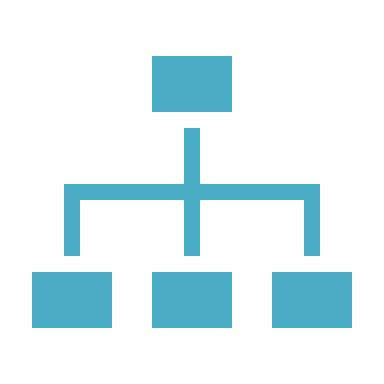 Core Instruction
Developed a common vision for teaching excellence (in-person and virtual)
Developed a teacher professional development and talent management framework
School Facilities
Designed lower campus facilities master plan
Designed upper campus facilities master plan
Launched revised facilities management plan
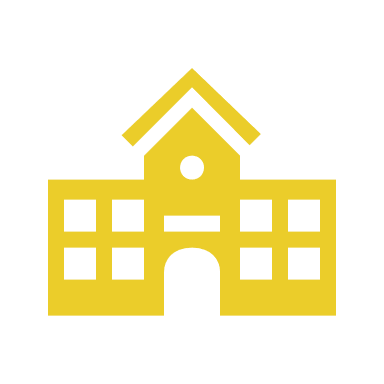 Diversity, Equity, Inclusion
Initiated staff DEI trainings with Conscious Roots
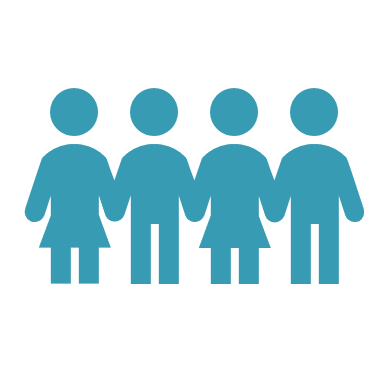 3
[Speaker Notes: Katie]
Initiative prioritization process for SY21-22
Prioritized Initiatives
Ensuring the safety for all students and staff
Communicating with families to inform re-opening
Meeting academic and social-emotional needs of all students
Providing Diversity, Equity and inclusion training for all staff
Delivering effective virtual instruction
Initiatives on Pause
Long-term organizational development (e.g., job descriptions for all positions, standardizing teacher on-boarding)
Broad changes to immersion model, curriculum design, and enrichment 
Non-essential facilities improvements
4
[Speaker Notes: Katie]
Implementation Roadmap
Year 3
SY2020-21
Year 4
SY2021-22
Year 5
SY2022-23
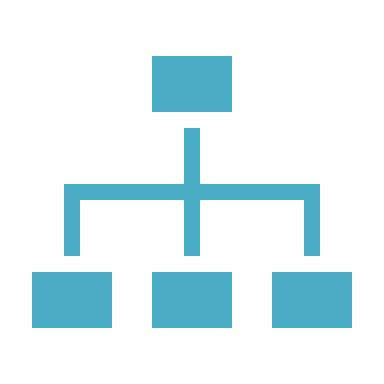 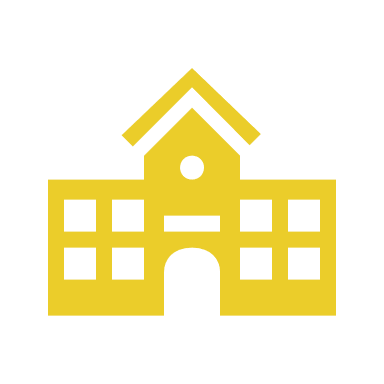 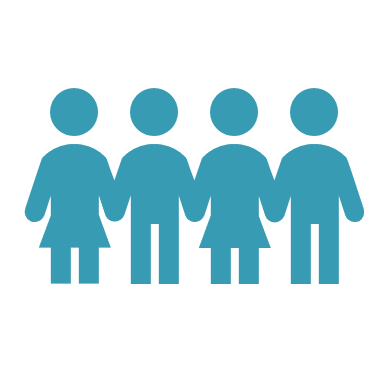 [Speaker Notes: Christie (to the end)]
Spotlight: Calibration on Teaching Excellence
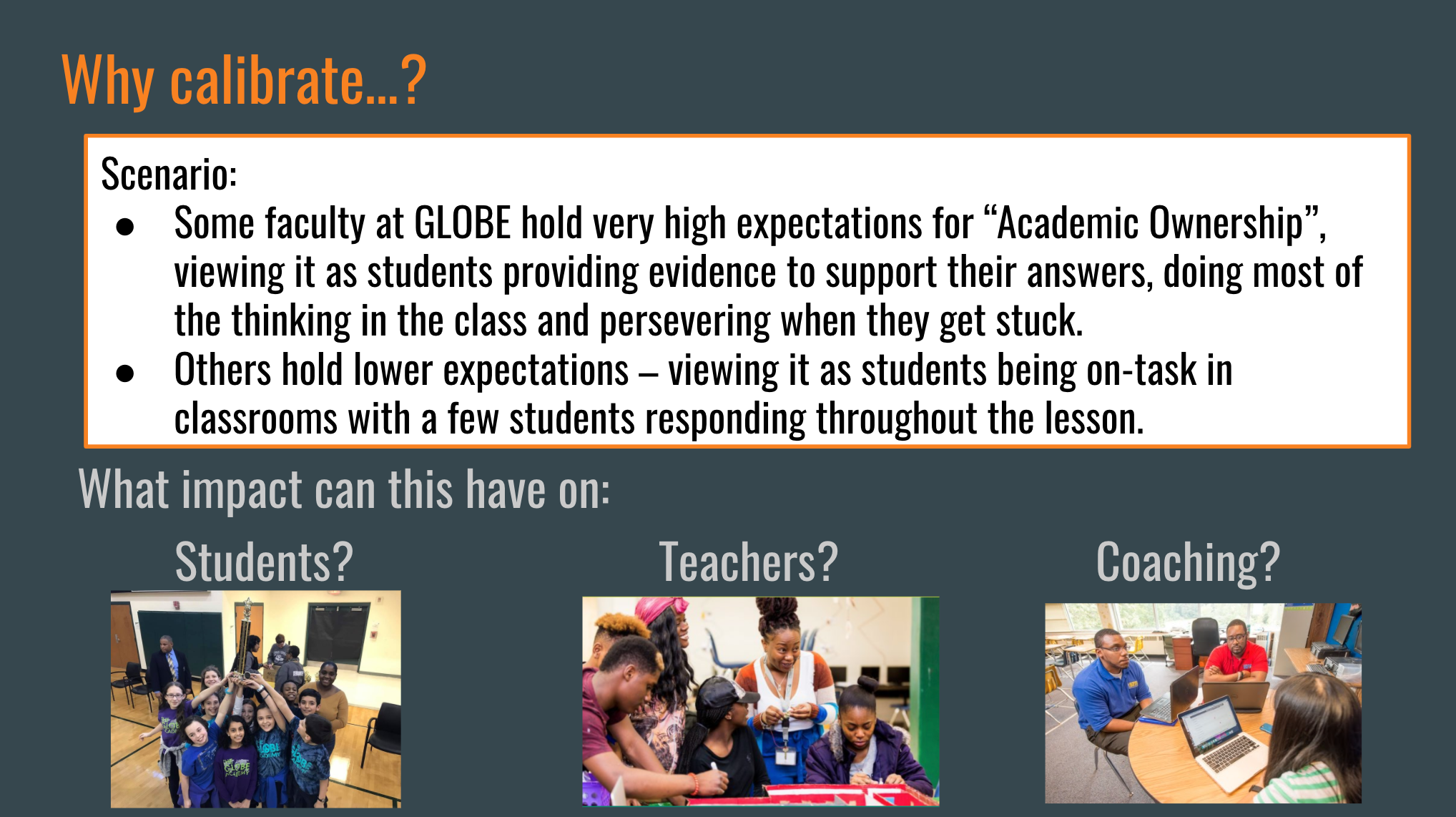 6
[Speaker Notes: Q&A]
Spotlight: Virtual Learning Vision of Excellence
Technology(Devices, LMS, Zoom, etc.)
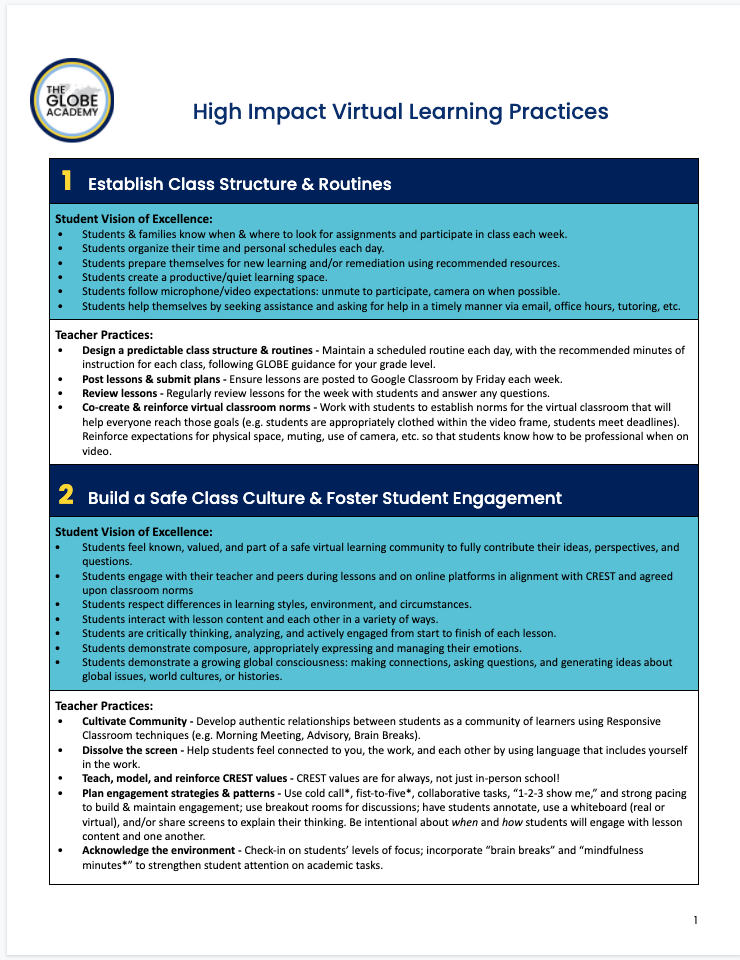 Professional Development(Pre-Planning, Calibration,  Coaching,PLCCs, etc.)
Clear Expectations(Students, Staff, Families)
Virtual Learning
Shared Vision for Excellence
High Impact Virtual Learning Practices
7
[Speaker Notes: Q&A]
Spotlight: GLOBE’s Metrics Tracker
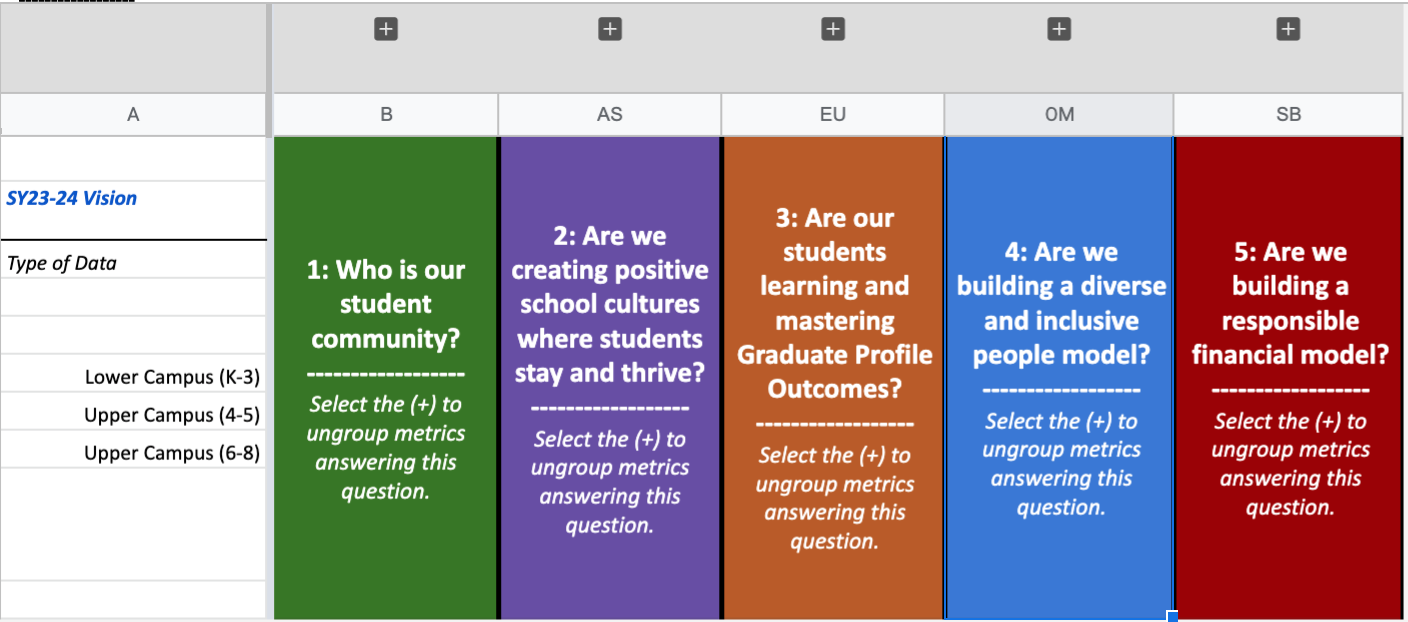 Draft Dashboard
8
[Speaker Notes: Christi: make equity connection]
Spotlight: Teacher Development Framework
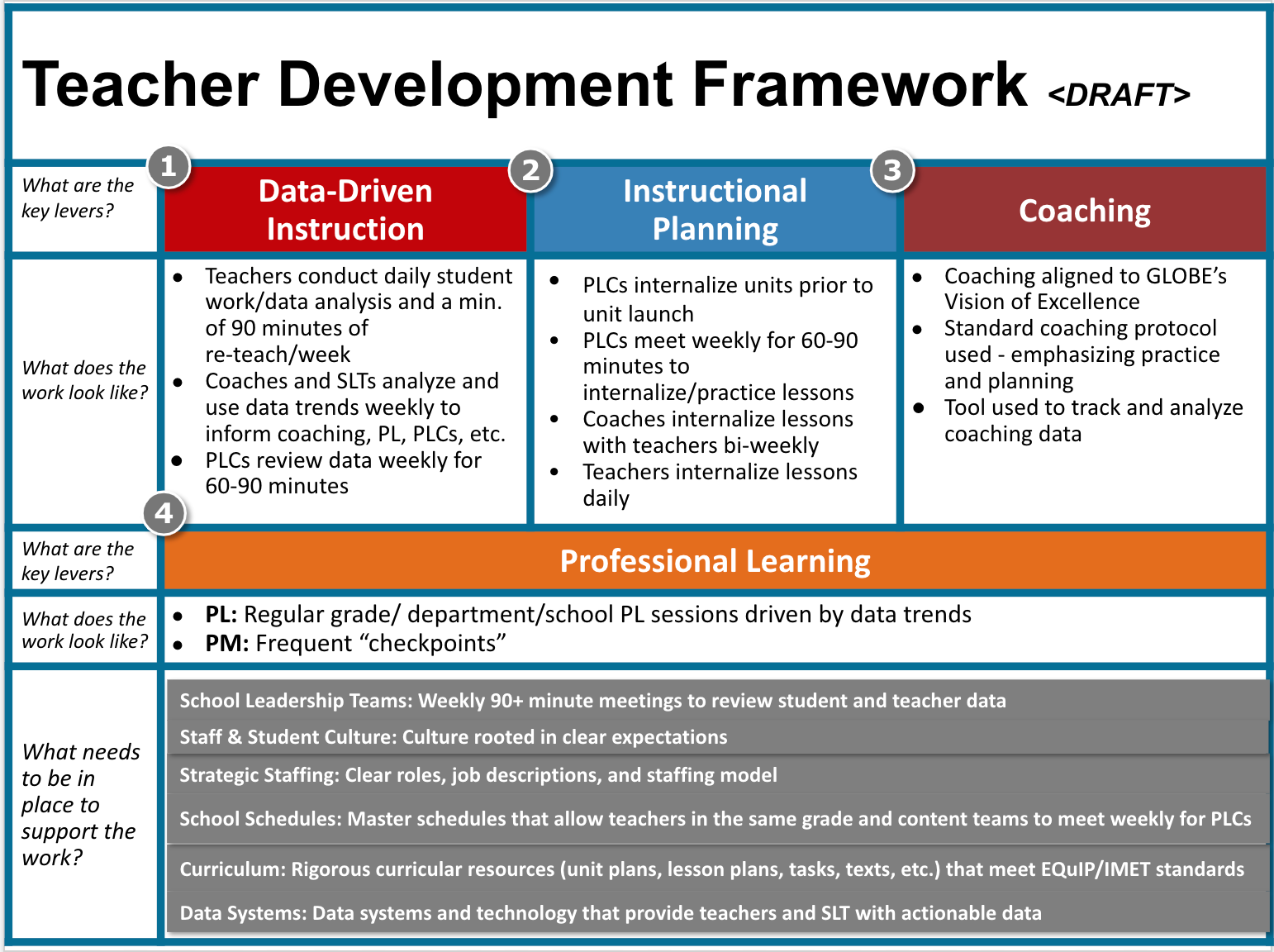 Draft Dashboard
9
[Speaker Notes: Q&A]
Appendix
10
[Speaker Notes: Q&A]